СПб АППО, доктор педагогических наук, профессор,krylovaon@mail.ru
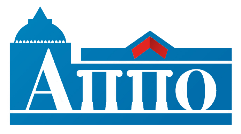 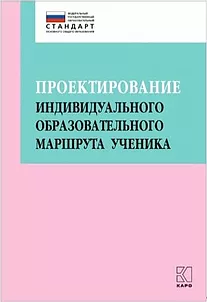 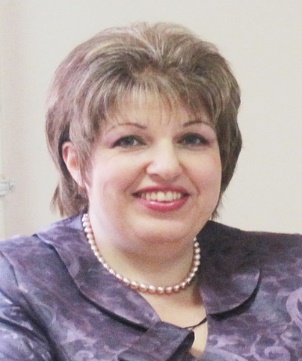 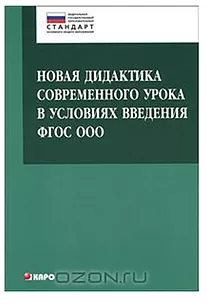 Ольга 
Николаевна 
Крылова
действительный член  международной Академии гуманитарного образования, 
член Евразийской Ассоциации оценки качества
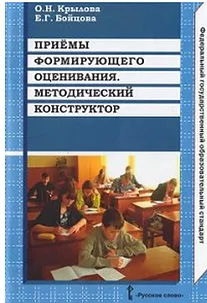 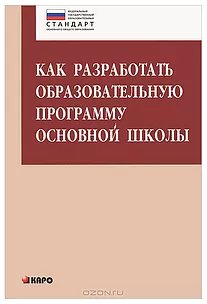 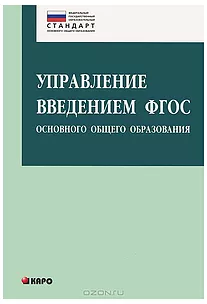 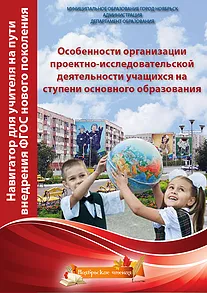 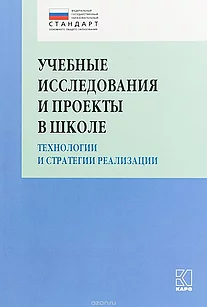 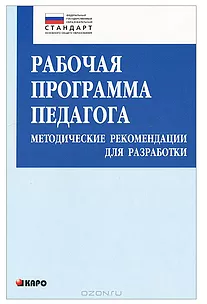 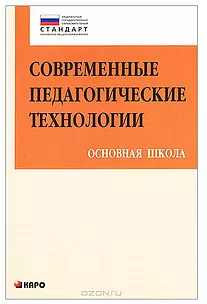 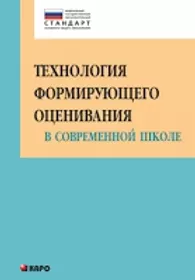 Функциональная грамотность
Крылова О.Н.
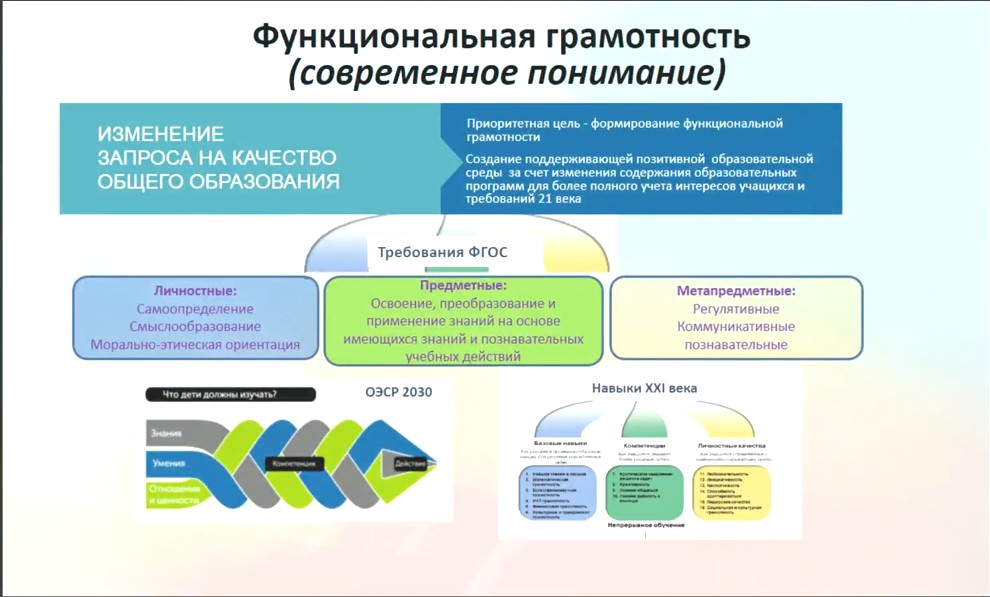 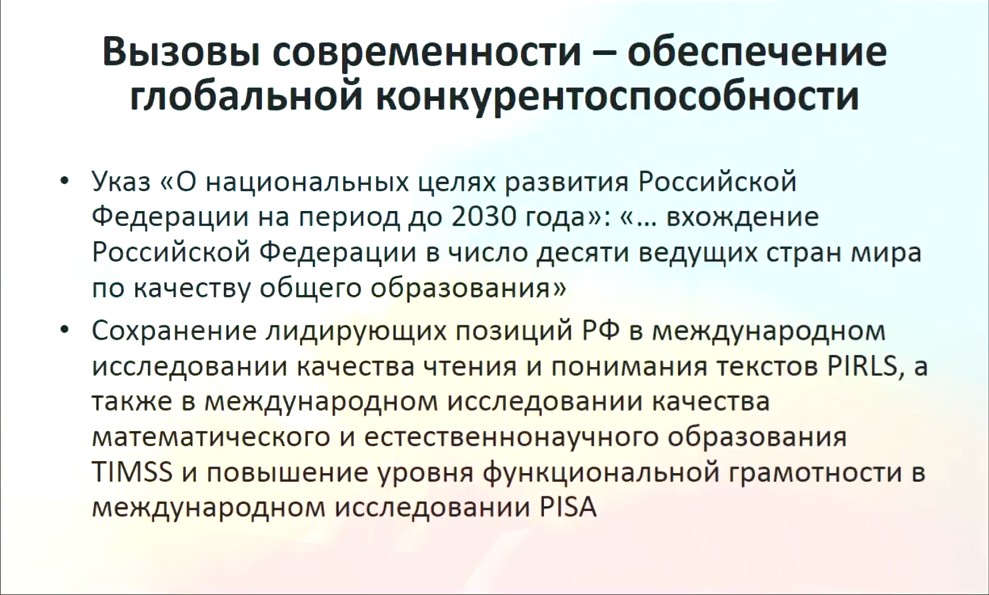 В чем сущность функциональной грамотности?
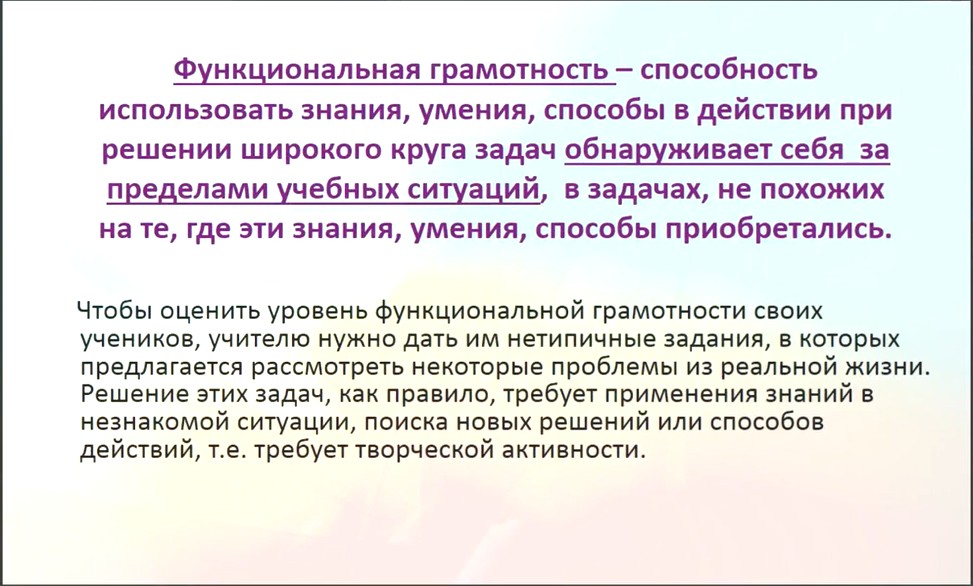 Новое понятие ФГОС ОО
«функциональная грамотность»
В целях обеспечения реализации программы основного общего образования … должны создаваться условия, обеспечивающие возможность… «формирования функциональной грамотности обучающихся (способности решать учебные задачи и жизненные проблемные ситуации на основе сформированных предметных, метапредметныхи универсальных способов деятельности), включающей овладение ключевыми компетенциями, составляющими основу дальнейшего успешного образования и ориентации в мире профессий»
Какие виды функциональной грамотности вы знаете?
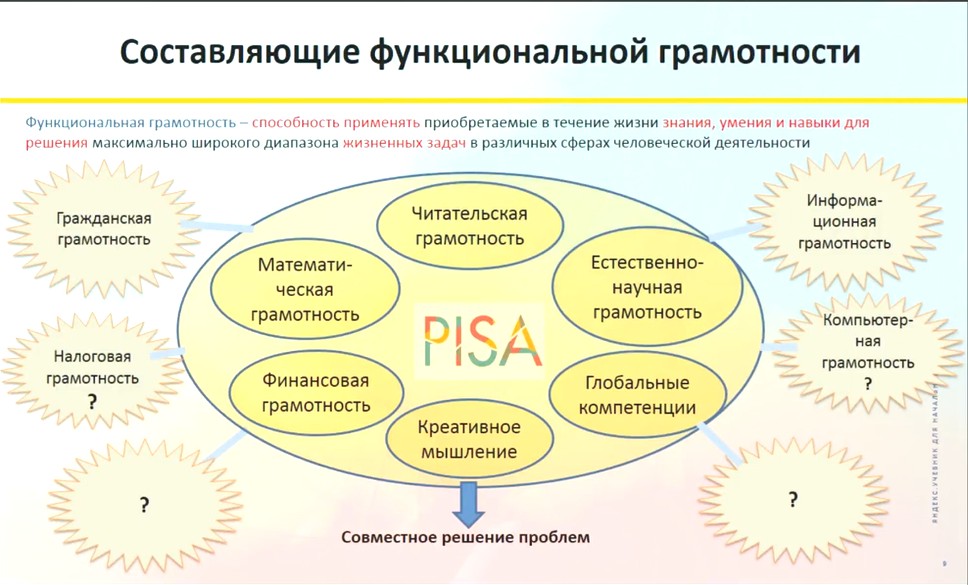 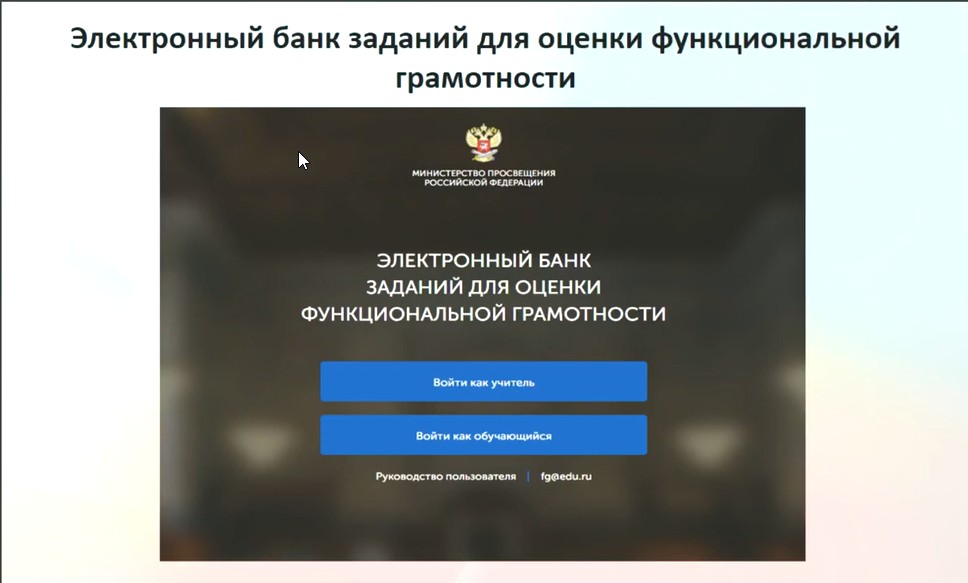 Какие еще платформы с заданиями по ФГ Вам известны?
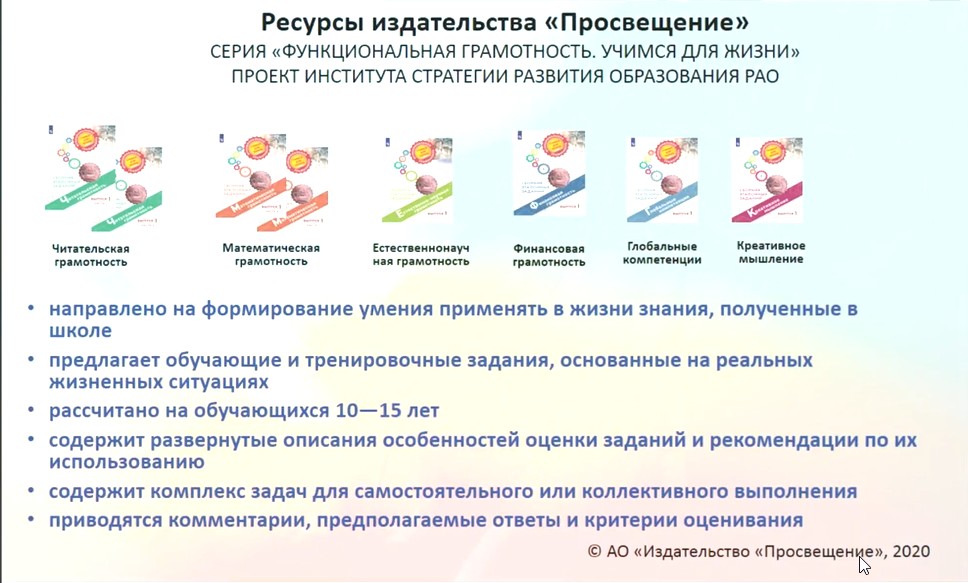 Банки заданий на функциональную грамотность
Исследование ПИЗА (2018)    -  http://www.centeroko.ru/pisa18/pisa2018_pub.html
Открытый банк заданий ИСРО РАО  - edsoo.ru
Открытый банк заданий по естественнонаучной и читательской   грамотности ФИПИ - https://fipi.ru/otkrytyy-bank-zadaniy-dlya-otsenki-yestestvennonauchnoy-gramotnosti
Банк заданий  по  функциональной грамотности  издательства «Просвещение» 
https://media.prosv.ru/fg/
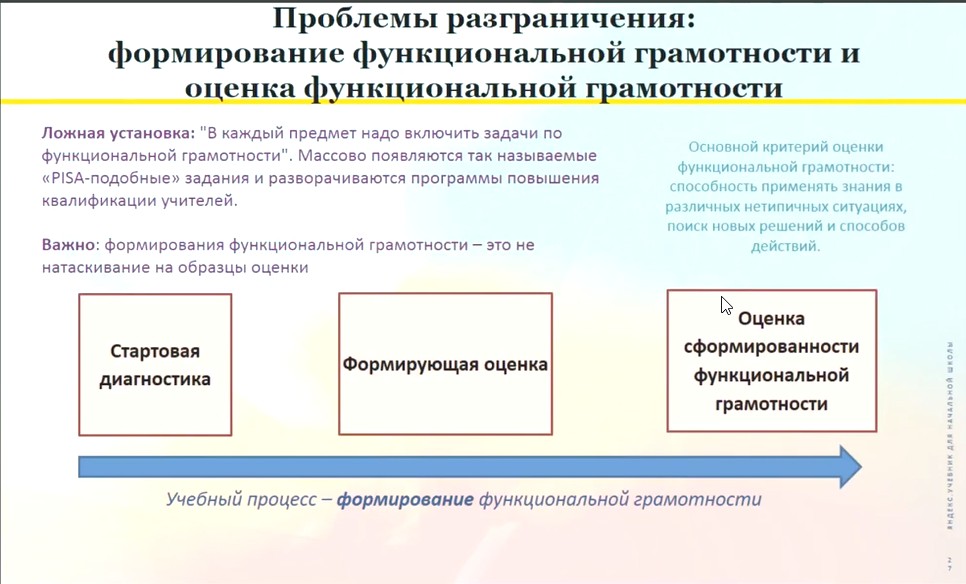 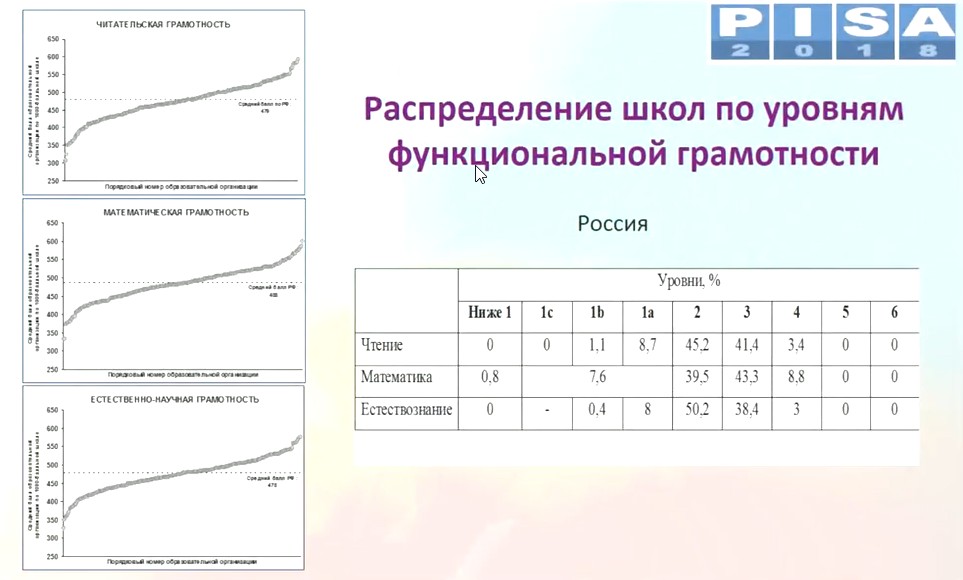 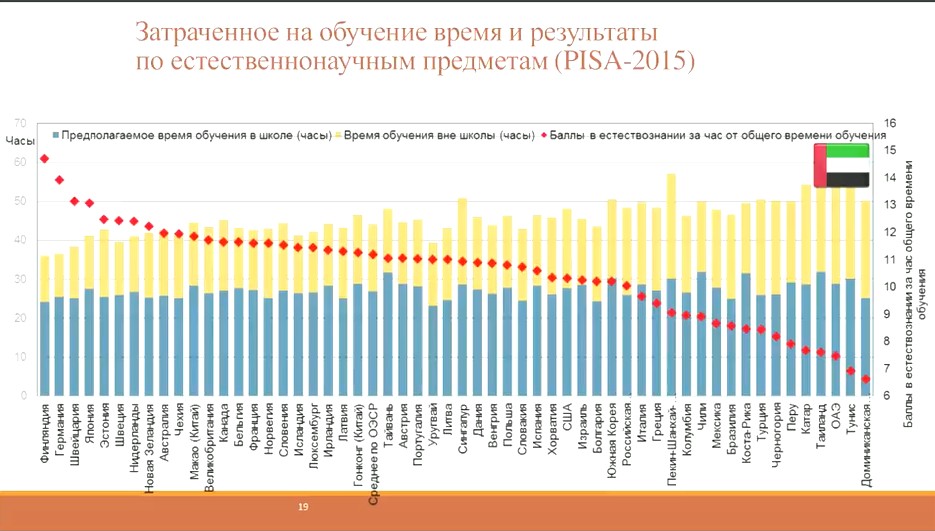 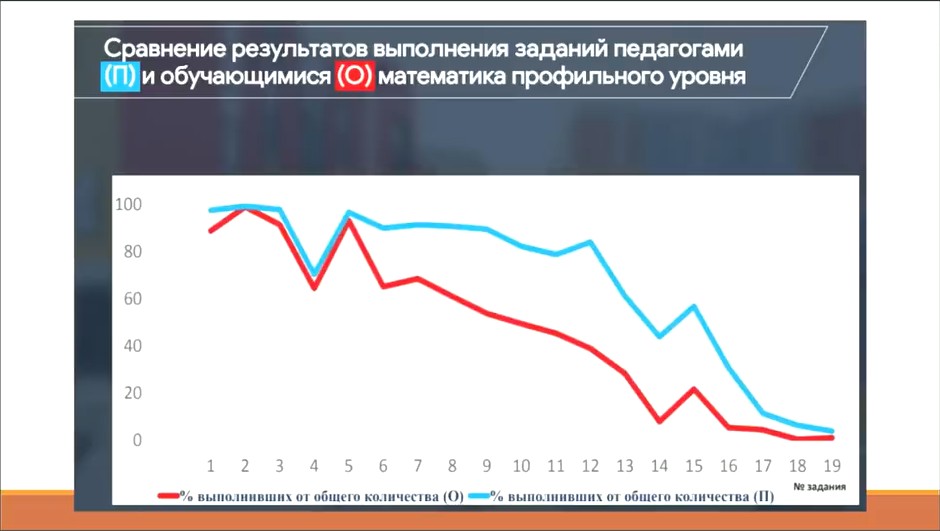 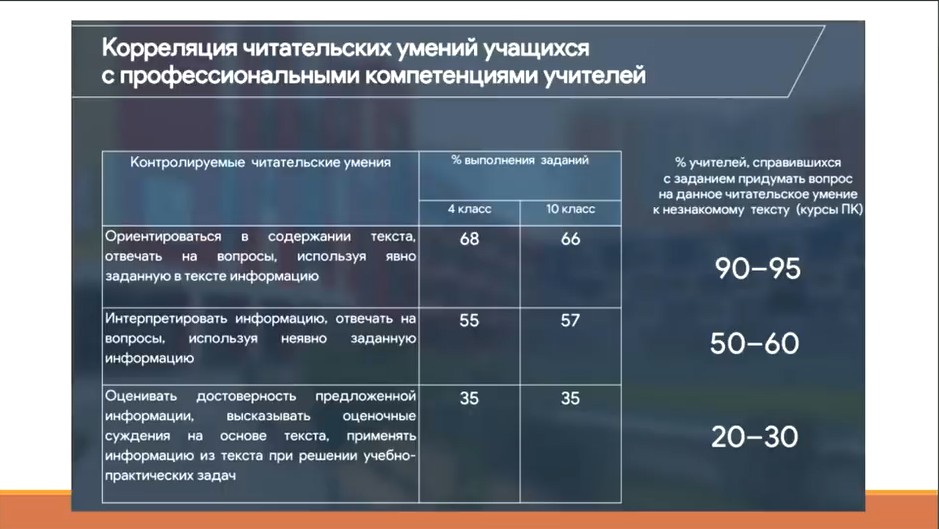 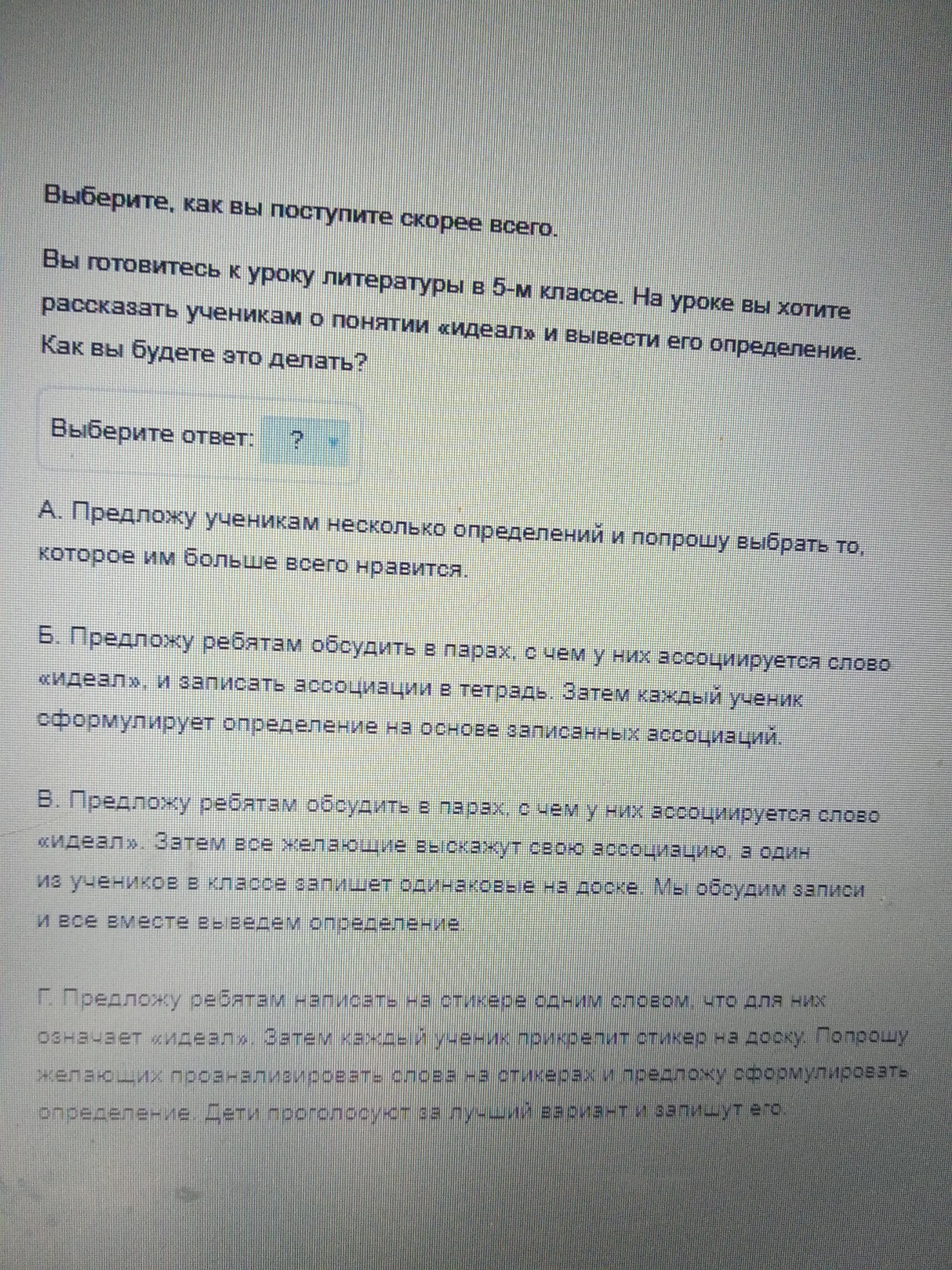 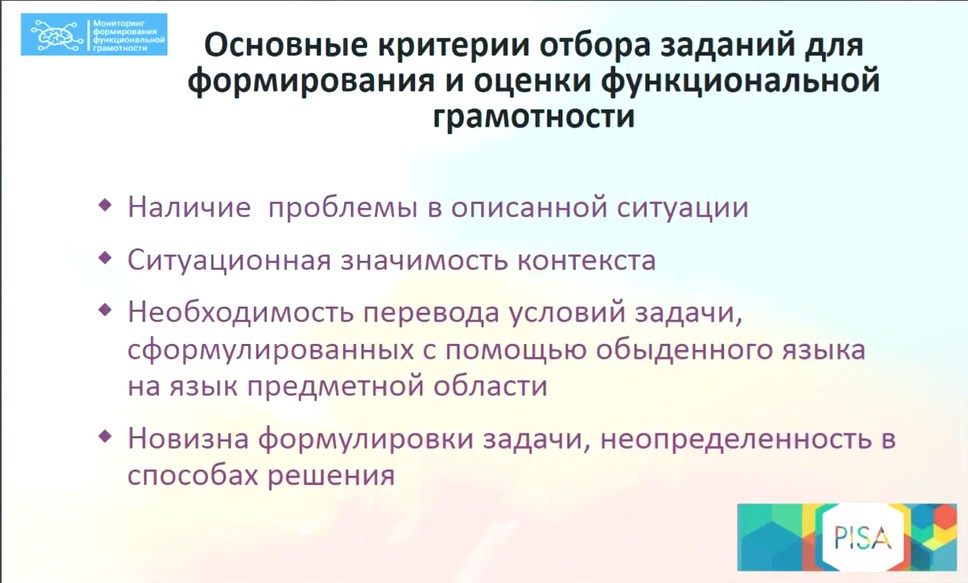 Уровни выполнения заданий
Низкий. Выполнять одношаговую процедуру, например, распознавать факты, термины, принципы или понятия, или найти единственную точку, содержащую информацию, на графике или в таблице. 
• Средний. Использовать и применять понятийное знание для описания или объяснение явлений, выбирать соответствующие процедуры, предполагающие два шага или более, интерпретировать или использовать простые наборы данных в виде таблиц или графиков. 
• Высокий. Анализировать сложную информацию или данные, обобщать или оценивать доказательства, обосновывать, формулировать выводы, учитывая разные источники информации, разрабатывать план или последовательность шагов, ведущих к решению проблемы.
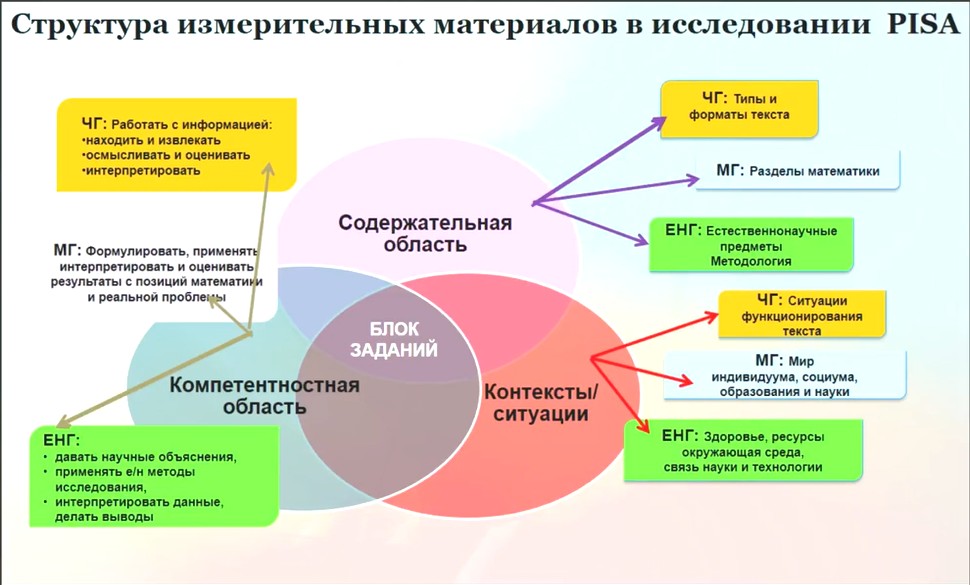 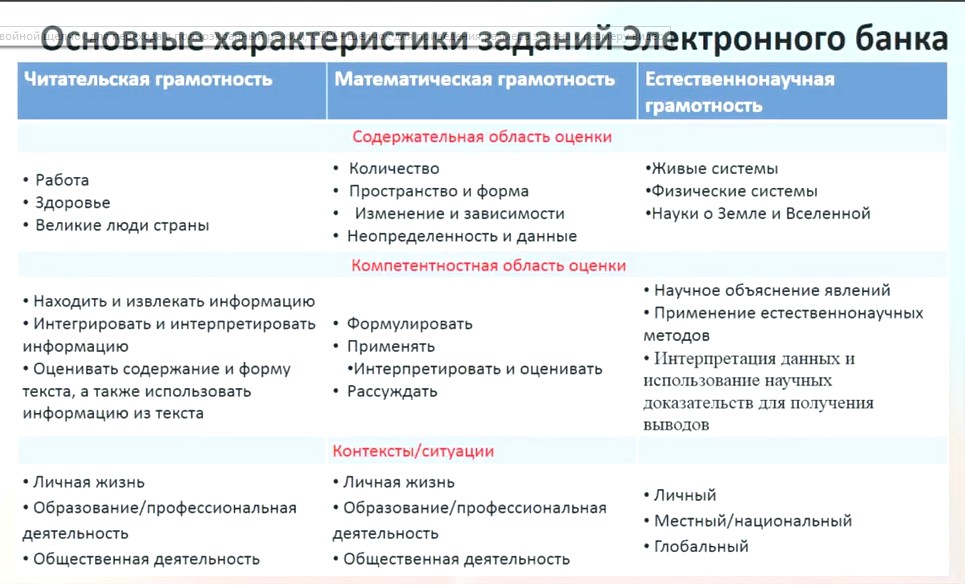 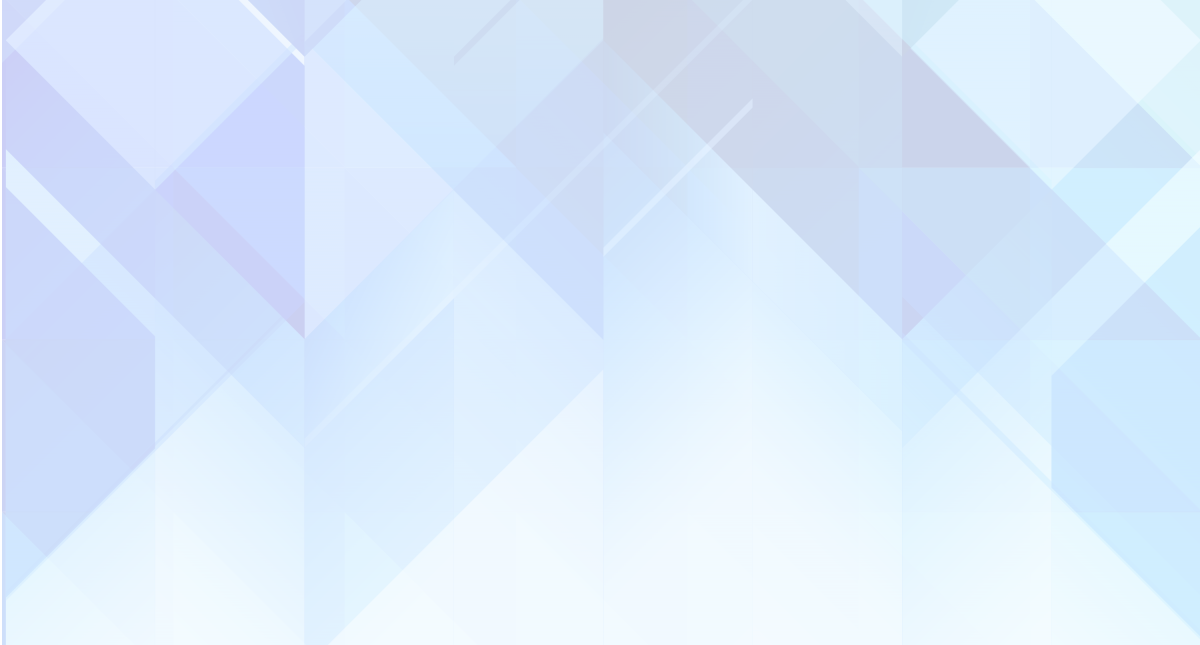 Естественнонаучная грамотность (2015)
Способность человека занимать активную гражданскую позицию по вопросам, связанным с естественными науками, и его готовность интересоваться естественонаучными идеями. 
Человек стремиться участвовать в аргументированном обсуждении проблем, относящимся к естественнонаучным наукам и технологиям, что требует от него следующих компетенций:
Научно объяснять явления;
Понимать особенности естественнонаучного исследования;
Интерпретировать данные  и использовать научные  доказательства для получения выводов.
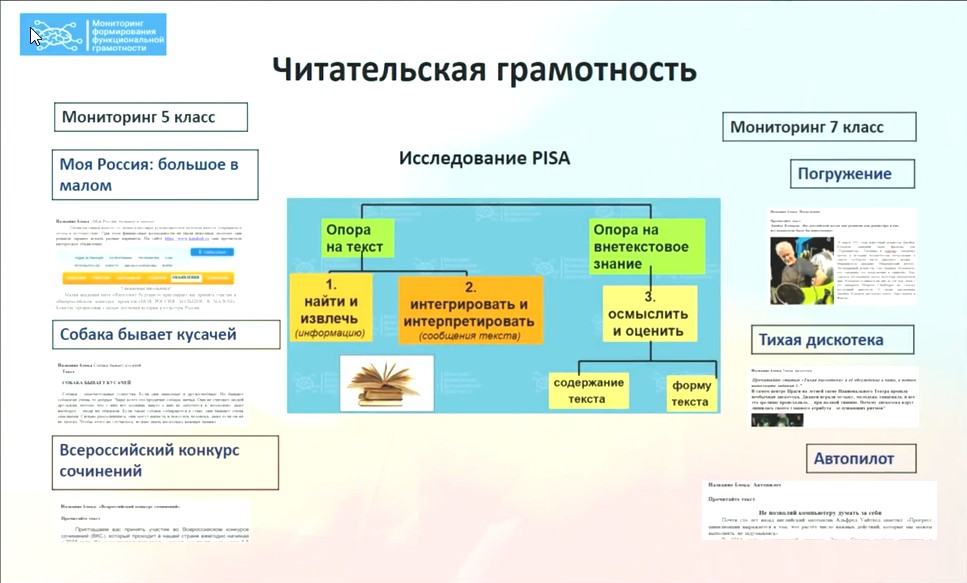 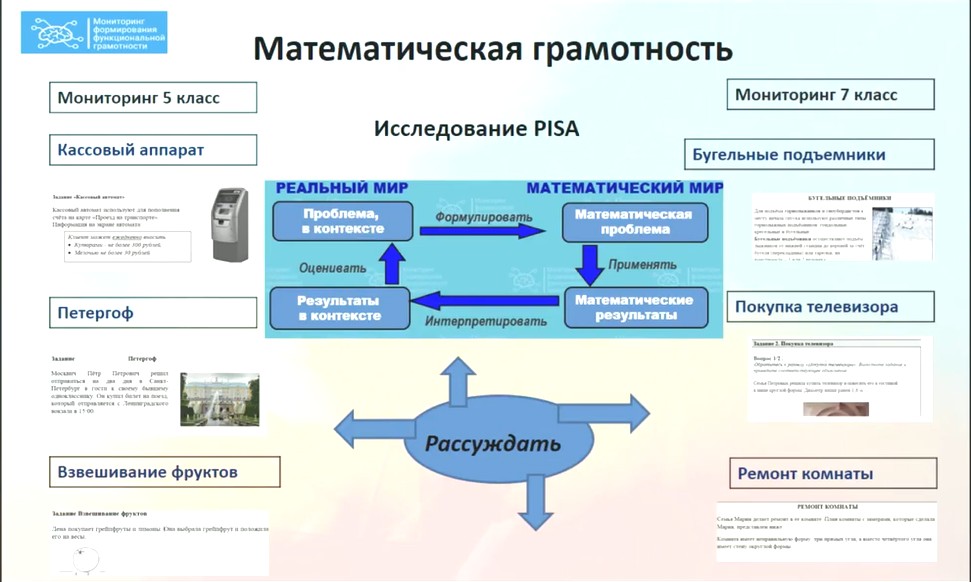 Финансовая грамотность
способность личности принимать разумные, целесообразные решения, связанные с финансами, в различных ситуациях собственной жизнедеятельности. Эти решения касаются и актуального опыта учащихся, и их ближайшего будущего (от простых решений по поводу расходования карманных денег до решений, имеющих долгосрочные финансовые последствия, связанных с вопросами образования и работы).
четыре тематические области:  (содержание)
• деньги и денежные операции; 
• планирование и управление финансами; 
• риски и вознаграждения; 
• финансовая среда (отдельные вопросы из области финансов).
Виды умений (1)
1. Выявление финансовой информации 
1.1. Знание и понимание финансовых терминов, понятий и финансовых рисков; 
1.2. Мотивация к поиску информации для принятия эффективного решения.
Виды умений (2)
2. Анализ информации в финансовом контексте 
2.1. Выработка целесообразных моделей поведения в разнообразных жизненных ситуациях, связанных с финансами; 
2.2. Понимание, управление и планирование своих собственных личных и семейных финансовых дел; 
2.3. Сравнение, противопоставление, синтез и экстраполяцию (распространение выводов, полученных из наблюдения над одной частью явления, на другую его часть или на всё явление в целом).
Виды умений (3)
3. Оценка финансовых проблем 
3.1. Поиск и оценка возможных альтернативных решений личных и семейных финансовых проблем 
3.2. Предвидеть позитивные и негативные последствия выбранного решения.
Виды умений (4)
4. Применение финансовых знаний и понимание 
4.1. Применять знание и понимание о личных финансах и финансовых продуктах 
4.2. Применять знание и понимание вопросов правового регулирования отношений на финансовом рынке, последствий изменения экономических условий и государственной политики.
Контексты заданий
• образовательный и профессиональный (образование и работа); 
• домашний и семейный (дом и семья); 
• личностный (личные траты, досуг и отдых); 
• общественный (сообщество и гражданин сообщества).
Определение глобальной  компетентности
Глобальная  компетентность  (глобальные компетенции)
- это специфический  обособленный ценностно- интегративный компонент  функциональной  грамотности, имеющий  собственное предметное  содержание, ценностную  основу и нацеленный на  формирование  универсальных навыков  (soft skills). (Коваль, Дюкова,  2019)
Структура глобальной  компетентности. Модель 2
Глобальная компетентность
Отношения  (открытое,  эффективное  уважительное  взаимодейст-  вие)
Когнитивные  умения  (аналитичес-  кое и  критическое  мышление, ...)
Знание  глобальных  проблем и  межкультур-  ные знания
Ценности
Оцениваются  когнитивным  тестом
Оцениваются  когнитивным  тестом
Оцениваются  анкетой
Вне  оценивания
Уровень овладения глобальной  компетентностью
Выражается в способности
критически рассматривать с различных точек зрения вопросы и  ситуации глобального характера и межкультурного  взаимодействия и эффективно действовать в этих ситуациях;
осознавать, каким образом культурные, религиозные,  политические, расовые и иные различия могут оказывать  влияние на восприятие, суждения и взгляды;
вступать в открытое, уважительное  и эффективное
взаимодействие	с	другими
людьми	на	основе
всеми
ценностей  уважения
устойчивого	развития	и
разделяемого
к человеческому достоинству.
По каким направлениям  создавались задания?
Позиции ФГОС ООО (примеры)
Позиции ФГОС ООО (примеры)
Отбор содержания
Глобальные проблемы:
война и мир,  международный терроризм,
«Север – Юг»,  изменение климата,
мировой океан, вода (дефицит воды,  доступ к чистой воде),  демографическая проблема
(старение, дети),
продовольственная проблема,  миграция и беженцы,
энергетическая и сырьевая проблемы,  гендерное равенство,
охрана здоровья,  права человека,
инновации в сфере данных для целей  развития
«Межкультурные знания»:

семья,  природа,  образование,
здоровье (здравоохранение,  питание),
традиции и обычаи,
человек и социальные институты
Какие аспекты содержания проверяются?
5 класс
Знания глобальных проблем
Человек и природа (аспекты:  охрана природы, ответственное  отношение к живой природе).
Здоровье как ценность.
Права человека как ценность.
9 класс
Знания глобальных проблем
Изменение климата.
Мировой океан, вода.
Демографическая проблема.
Продовольственная проблема.
Миграция и беженцы.
Энергетическая и сырьевая проблемы.
Гендерное равенство.
Здравоохранение, питание.
Права человека, образование.
Инновации в сфере данных для целей  развития (информационные технологии).
Межкультурные знания
Традиции и обычаи (аспекты: межкультурная  коммуникация, концепции межкультурного  взаимодействия, идентичность, стереотипы).
Семья (аспект: роль семьи в жизни общества и  в социализации).
Образование (роль образования в обществе).
Межкультурные знания
Традиции и обычаи (аспекты:  многообразие культур и  идентификация с определенной  культурой).
Семья (аспект: роль семьи в  воспитании и образовании  ребенка).
Какие умения проверяет когнитивный тест
Какие умения проверяет когнитивный тест
2
2
ПОД КРЕАТИВНЫМ МЫШЛЕНИЕМ  БУДЕМ	ПОНИМАТЬ
Cпособность продуктивно участвовать в процессе  выработки, оценки и совершенствовании идей,  направленных на получение
инновационных (новых, новаторских, оригинальных,  нестандартных, непривычных и т.п.) и эффективных  (действенных, результативных, экономичных, оптимальных и т.п.)  решений, и/или
нового знания, и/или
эффектного (впечатляющего, вдохновляющего,  необыкновенного, удивительного и т.п.) выражения  воображения
49
СОДЕРЖАТЕЛЬНАЯ МОДЕЛЬ
Креативное самовыражение
словесное,  письменное  или
устное
художественное  или       символическое
Получение нового знания/ Решение проблем
естественно  научные или  математические
социальные или
межличностные
50
КОМПЕТЕНТНОСТНАЯ МОДЕЛЬ
Выдвижение  разнообраз-  ных идей
Выдвижение  креативных  идей
Оценка  сильных  и слабых  сторон  идей
Отбор  креатив-  ных идей
Уточнение и  совершенствование  идей
Оценка и отбор идей
Выдвижение и  совершенствование идей
7
КОМПЕТЕНТНОСТНАЯ МОДЕЛЬ:  ПРИМЕРЫ ЗАДАНИЙ
Оценка и  отбор идей
модификация в соответствии с  дополнительной информацией
модификация в соответствии с  новыми критериями
адаптация с учётом интересов  аудитории
улучшение с устранением  замеченных недостатков
усиление сильных сторон и  устранение или смягчение  слабых сторон
погружение в проблему
рассмотрение с разных точек  зрения
различные интерпретации
комбинирование различных идей,  форм, аналогов...
ориентация на разную аудиторию
разные методы, способы,  инструменты
разные модели, гипотезы...
оценка по критериям
ранжирование идей
сильные и слабые стороны
аргументы "ЗА" и "ПРОТИВ"
отбор креативной идеи
Выдвижение  идей
Доработка  идеи
52
ИНСТРУМЕНТАРИЙ:  КРЕАТИВНОЕ САМОВЫРАЖЕНИЕ
Мониторинг 7 класс
Мониторинг 5 класс
Нет вредным привычкам
Геометрические фигуры
Визуальное  самовыражение
Рисунок к математическому  выражению
Проездной
Идти в гору
Глаза разбежались
Игра «Путешествие по школе»
Сюжет для спектакля
Фотохудожник
Необычная картина
Письменное  самовыражение
Обложка для книги
Журнал с фотографиями
53
ЧТО ПОКАЗАЛА АПРОБАЦИЯ:  МЫШЛЕНИЕ «ВНУТРИ РАМКИ»
Ситуация «Сюжет для спектакля», 5 кл.

Задание
Выбери какую-нибудь известную тебе сказку,  рассказ, мультфильм, и придумай, как можно  изменить их сюжет. Например:
Колобок спел для Лисы песенку, и она  заснула. Колобок покатился дальше.
25
СЮЖЕТ ДЛЯ СПЕКТАКЛЯ:  ОТВЕТЫ. 5 КЛ
Около 10% учащихся в ответе повторяют приведённый в  задании пример
- Колобка хотел съесть медведь, но Колобок дал ему мёд.
- «Я от дедушки ушёл, я от бабушки ушёл, и от зайчика ушёл, и  от тебя я тоже уйду», – Колобок спел песенку, и волк его скушал.
Колобок катился-катился, не заметил и упал в глубокую яму, и  не смог оттуда выбраться.
Колобок	катился-катился,	докатился	до	дома	и	решил	там  остаться.
Колобок	катился-катился	и		встретил		Ивана-царевича.	Тот  спросил,	как	пройти	к	стреле,	которую	он	выпустил.	Колобок
ответил, что не знает, и они разошлись.
26
26
ГОВОРЯЩИЕ ОТВЕТЫ
Ситуация «Школа будущего», 5 кл.
Что нужно обязательно сохранить?
сохранить всех учителей так как они самые лучшие
И поваров
Я бы хотел чтобы наша школа  не изменила своих традиций.
Я бы хотел чтобы в нашей школе  остались те же самые учителя.
обязательно надо сохранить учитель,  которые умеют объяснять свой урок!
мне нравится то, что нам дают  хорошие и силные знания!
В школе будущего я бы обязательно сохранил учителей (особенно  справедливых, добрым и	с хорошим чувством юмора) ведь в данный  момент люди выходят из школ хотя бы с какими то знаниями, а в  будущем я не смогу представить что бы было.
34
ГОВОРЯЩИЕ ОТВЕТЫ
Ситуация «Школа будущего», 5 кл.
Убрать конкурсы
Что нужно обязательно изменить?
все дети должны  ходить в школьной  форме но выбирать  они ее долны сами
сделать фонтан и  пруд
сделать ремонт во всех  кабинетах столовой и коридорах
дети по школе не  носились как оголделые
надо изменить учебники на  планшеты как в америке!
когда мы ходим в школу то нам за это бы плотили
Прим. Один на 400 работ
Некоторые уроки должны проводится на улице.(для избежания  близорукости и что бы хотя бы ученик находился 10-20 минут на  улице,ведь так лучше усваивается информация.)
мне не нравится манная каша  в школьной столовой!
учится отдельно от мальчиков.  Они мешают работать
35
ГОВОРЯЩИЕ ОТВЕТЫ
Ситуация «Школа будущего», 5 кл.
Можно добавить
предмет - по играм
Какой будет школа в будущем?
Изучение языка животных
Можно приходить с домашними питомцами
будут новые учебник например галограммы
ученики и учителя передут
на видеообразование
школа будет летающая
добрые учителя но если  ученик будет этим  пользоватся то его  переводили на  домашнее образование
Домашнюю работу задовать не будут.
электронные учителя.  электронные доски  везде компютеры
все электронное
обучение в очках  виртуальной  реальности
Ученики будут долго находиться в школе. Если ученики будут  вести себя хорошо, то их могут отпустить домой.
36
Переходим к практической части!